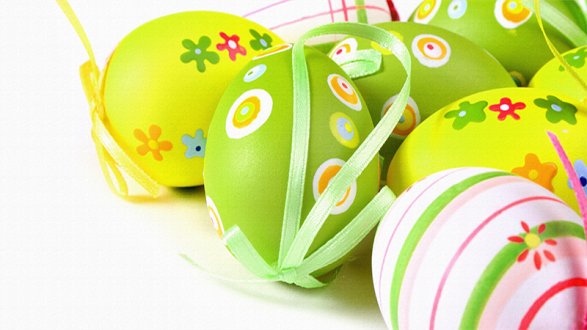 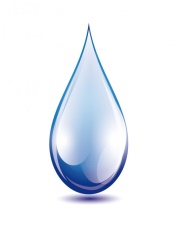 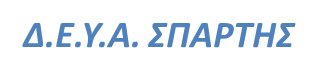 Θερμές Ευχές
για Καλή Ανάσταση 
& Καλό Πάσχα!
Υγεία και αισιοδοξία!